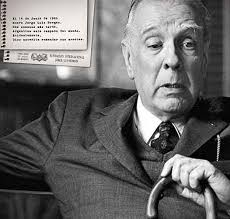 HORHE LUIS BORHESČekanje
Horhe Luis Borhes (1899-1986);
argentinski pjesnik, pripovjedač, esejista, majstor kratke priče, poliglota;
obišao je mnoge zemlje, od Amerike preko Evrope do Azije, svuda držao predavanja ali i učio, neprekidno uvećavajući svoje enciklopedijsko znanje.
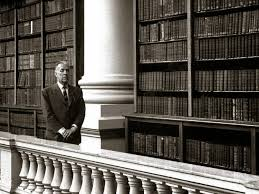 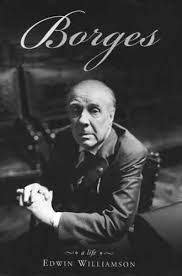 Sinonim za izuzetnu kreativnost, originalnost i samosvojnost;
Borhesova tehnika citata i montaže biće prihvaćena kao postupak moderne evropske proze.
Borhesova tehnika se zasniva na stavu da je književnost stvarnost, a biblioteka realni svijet.
Teme, motive, ideje, likove i događaje bira iz svoje prebogate erudicije, vrlo kreativno koristeći svoje ogromno znanje.
On od tuđih svjetova gradi svoj originalni svijet.
Služi se tuđim tekstovima, ali i svoje podmeće drugima.
Stalne teme Borhesove poezije i proze su smrt, besmrtnost, vječnost, vrijeme, svemir, podvojena ličnost.
On ima stalne simbole i metafore:
biblioteka= svijet;
lavirint= ograničenost čovjekovih mogućnosti;
lutrija= nepredvidljivost i haos;
ogledalo= personifikacija nepoznatog.
Njegovi junaci su bez imena; istovremeno su jedinstveni i opšti.
Bio je izuzetno plodan pisac;
Čekanje
Priča o čovjeku koji strepi od opasnosti što mu prijeti; krije se pod tuđim imenom, ne izlazi na ulicu, usamljen je.
Dugo je živio u samoći, a da bi je ublažio on broji dane i časove koji sporo prolaze;
Čekanje
Junak novele djeluje zagonetno; od prve rečenice do dolaska u stan on je samo „čovjek“.
Od prestavljanja ženi  kod koje se smjestio on je Viljari.
Međutim, sve je relativizirano, ništa nije jasno, sve je kao san.
Borhes pripovijeda jasnim i jednostavnim jezikom, ali njegova priča je preplitanje sna i jave, njegovi junaci misle i postupaju apsurdno. Građa za priču je mješavina realnog i fantastičnog, siže je viđen, ali je opet nov i originalan.
Apsurd se vidi skoro u svakoj situaciji.
Jozef K.?
 Merso?